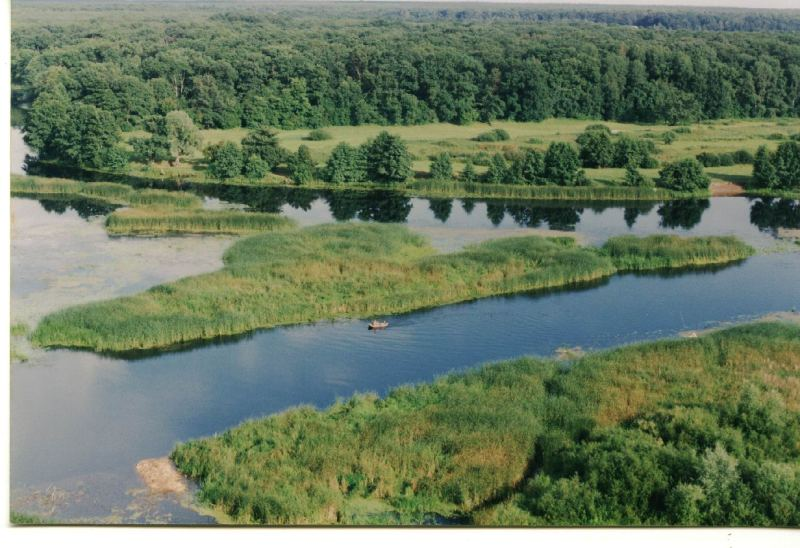 Природа
Дождь             Глина
Трактор           Одуванчик
Облако            Молоток
Медведь         Дуб
Кирпич             Книга
Живая природа    Неживая природа
медведь             дождь
     дуб                   глина одуванчик         облако
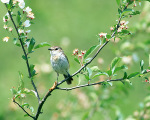 Царства
туча
солнце
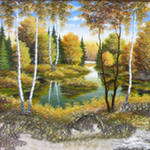 река
Тепло и свет от солнца, воздух, вода необходимы для жизни дерева
Природа – источник…
красоты
здоровья
Воздуха, пищи, воды
Природа – источник…
доброты
познания
Материалов для хозяйственной деятельности
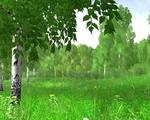 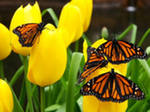 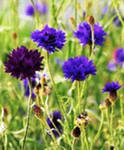 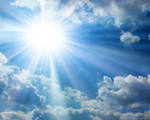 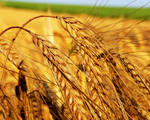 Спасибо за урок!